SOAR Community Services
Empowering people to achieve their vision of independence, health, and wellbeing
Addictions and Mental Health
Mary Dawdy, Crisis Services Manager 
Julie Smith, Concurrent Disorders Program Manager
OUR APPROACH
To Clients…..
Strengths-based (emphasize and build on individual strengths)
Client-centred (seeing individuals as equal partners, matching to right care)
Evidence-informed (guided by research and experiential evidence)

To Programs and Services…..
Data-driven (informed by data and factual information)
Quality Improvement focused (continuous effort to provide better service)
3
ADDICTION AND MENTAL HEALTH (AMH)
3 main program areas:
Crisis Services
Outpatient Concurrent Disorders
Withdrawal Management and Treatment Services
4
CRISIS SERVICE CONTINUUM
5
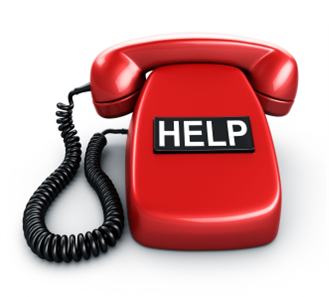 CRISIS LINE
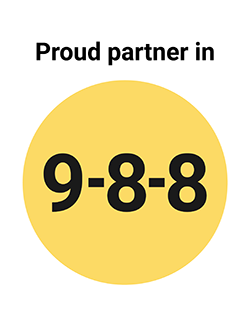 St. Leonard’s Community Services is also a proud partner in 9-8-8, Canada’s new helpline for anyone who is thinking about suicide or who is worried about someone they know. As a 9-8-8 partner, we are part of a network of local, provincial and territorial, and national crisis lines across the country whose responders take 9-8-8 calls and texts.
[Speaker Notes: Anyone can call, you don’t need to be experiencing suicidal ideation or be in a 10/10 crisis. 
Staff can support in implementing coping strategies, like walking clients through deep breathing exercises or providing new coping strategies. 
Staff complete suicide risk assessments and safety plans but also conduct wellness checks when necessary 
Our crisis line staff can inform clients or caregivers about resources or services available in the community and complete referrals 
Our crisis line staff also complete COAST referrals]
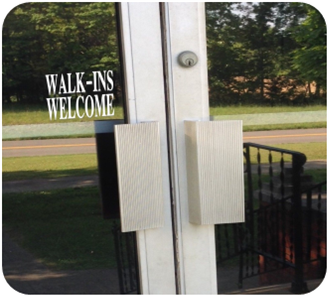 MENTAL HEALTH WALK-IN
[Speaker Notes: Session are generally one hour in length 
Commonly servicing and supporting family members as well, servicing all ages]
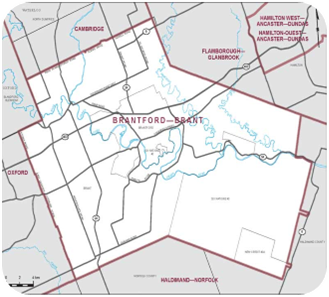 CRISIS OUTREACH AND SUPPORT TEAM (COAST)
[Speaker Notes: Some of our services are offered in partnership with Brantford Police and Brant County OPP]
Mobile Crisis Response Team (MCRT)
9
[Speaker Notes: If you are contacting police due to concerns of the wellbeing of someone who you think/know is in a mental health crisis your can request MCRT to dispatch 
They are not guaranteed to respond.]
CONCURRENT DISORDERS OUTPATIENT SERVICES
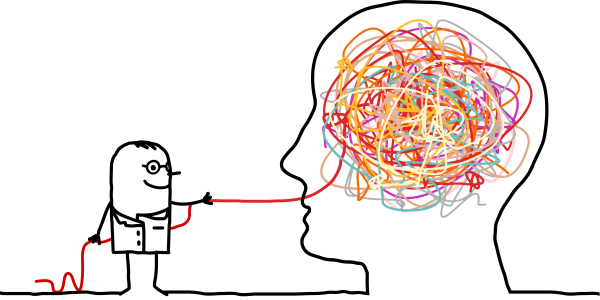 CONCURRENT DISORDERS
OPEN GROUP SUPPORTS
12
OPEN GROUP SUPPORTS
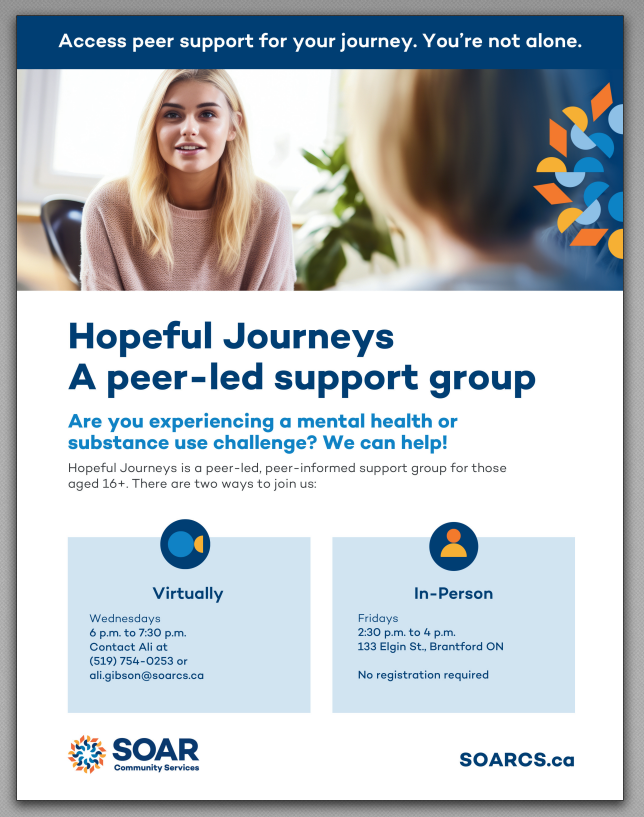 13
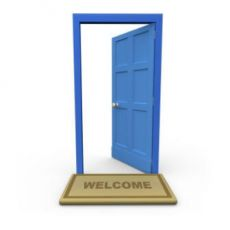 RAAM – RAPID ACCESS ADDICTION MEDICINE
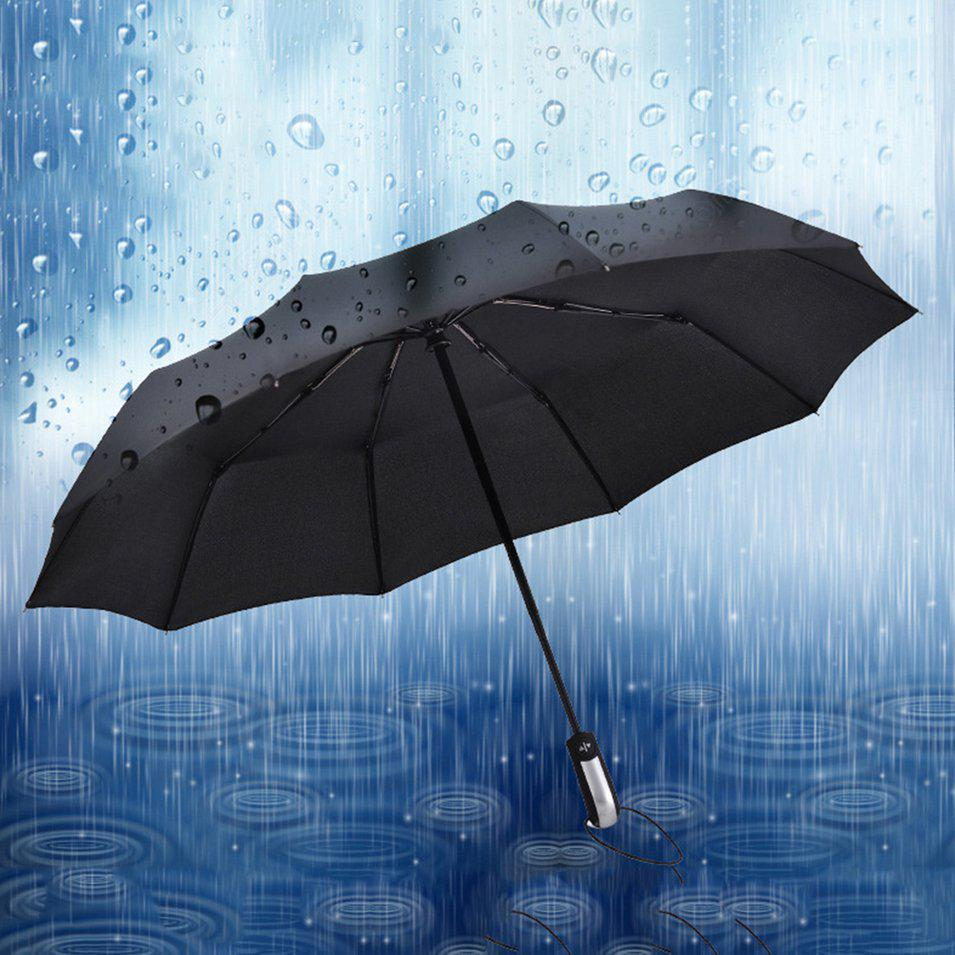 HARM REDUCTION
WITHDRAWAL MANAGEMENT AND TREATMENT SERVICES
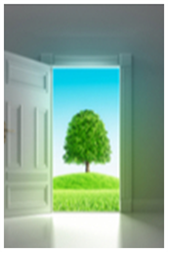 WITHDRAWAL MANAGEMENT
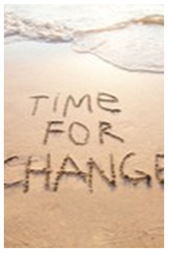 DAY TREATMENT
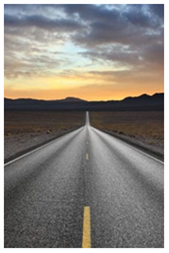 RESIDENTIAL TREATMENT
How you can support
Share information, the crisis line and walk-in clinic are great ways to start connection to services
Having a welcoming and non-judgmental environment where parents or caregivers feel comfortable discussing concerns about their child’s or own mental health 
Normalize help seeking. If a conversation comes up where you don’t know how to respond offer to connect them to a service that does. Call our crisis line together. 
Follow up with parents to see if they were able to connect to the services you suggested. Offer additional support as needed. 
Collaborate with services, if you think there is important information we should know, contact us. Consent from the client is required.
20
Signs to watch for
You may notice a change in behaviour, such as irritability, withdrawing, aggression. Persistent worry, anxiety or preoccupation. 
Frequent absences or lateness without explanation could be a sign of family stress
Neglecting personal hygiene or self-care or responsibilities at home or work 
Signs of substance use may include bloodshot eyes, dilates pupils, tremors, slurred speech. 
If a child expresses concerns or worries about a family member behaviour or wellbeing 
Frequent arguments or tension in the home or signs of tension in the home.
It’s important for educators to approach these observations with sensitivity and discretion, respecting individuals' privacy.
21
[Speaker Notes: It's important for educators to approach these observations with sensitivity and discretion, respecting the privacy and dignity of the individuals involved. When concerns arise, educators can offer support and guidance to help the family access appropriate mental health resources and services.]